ВИРТУАЛЬНАЯ ЭКСКУРСИЯ ПО МКОУ БЕКЛЕМИЩЕНСКОЙ НШ-ДС
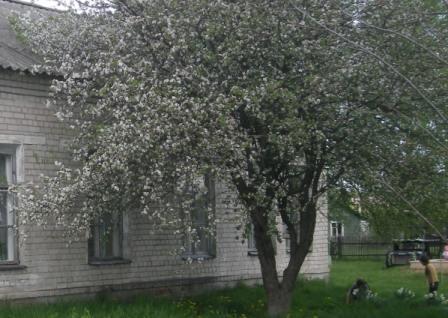 КАБИНЕТ НАЧАЛЬНОГО ЗВЕНА
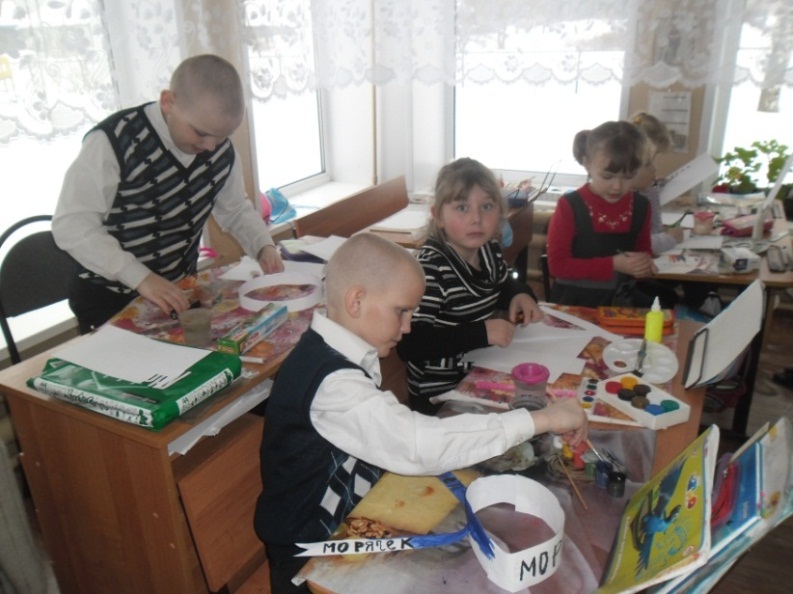 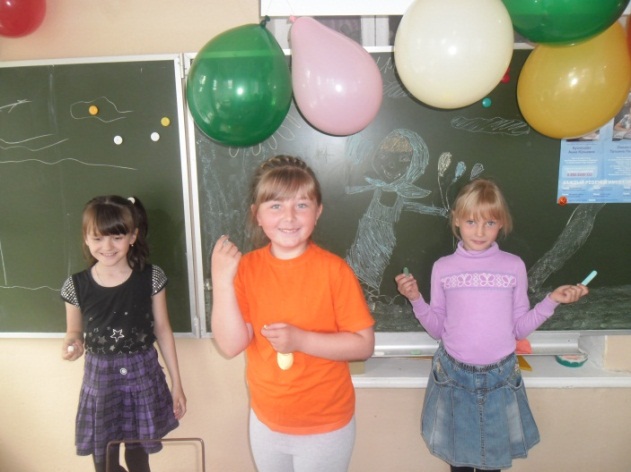 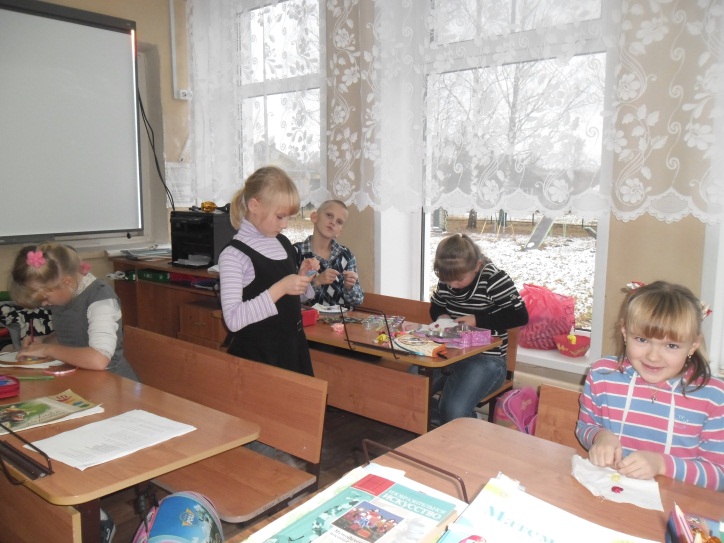 ПИЩЕБЛОК
ИГРОВАЯ КОМНАТА
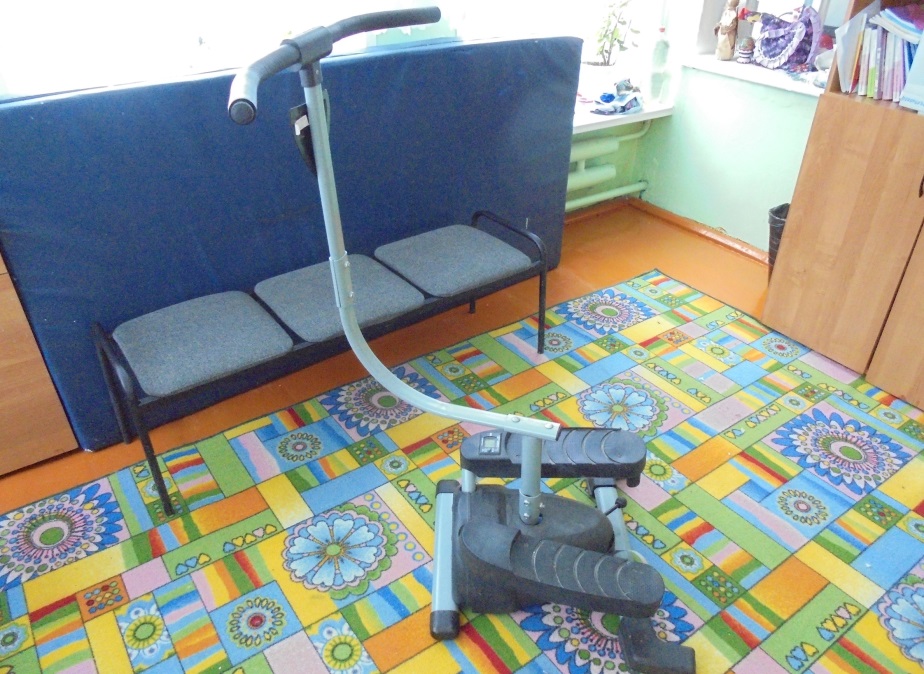 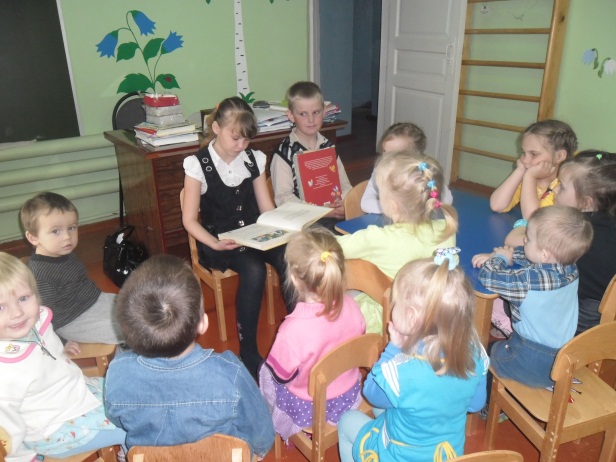 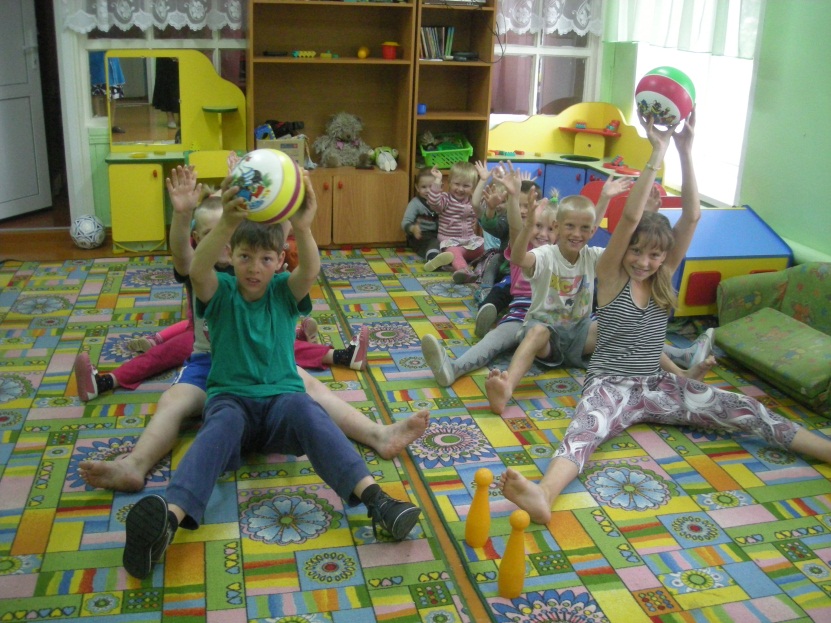 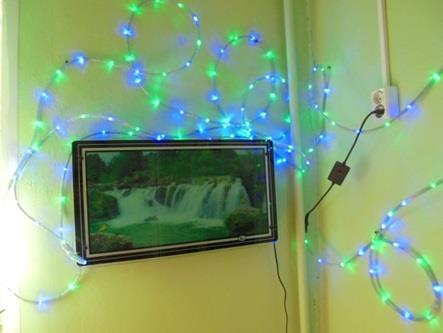 СЕНСОРНАЯ КОМНАТА
МУЗЕЙНЫЙ УГОЛОК
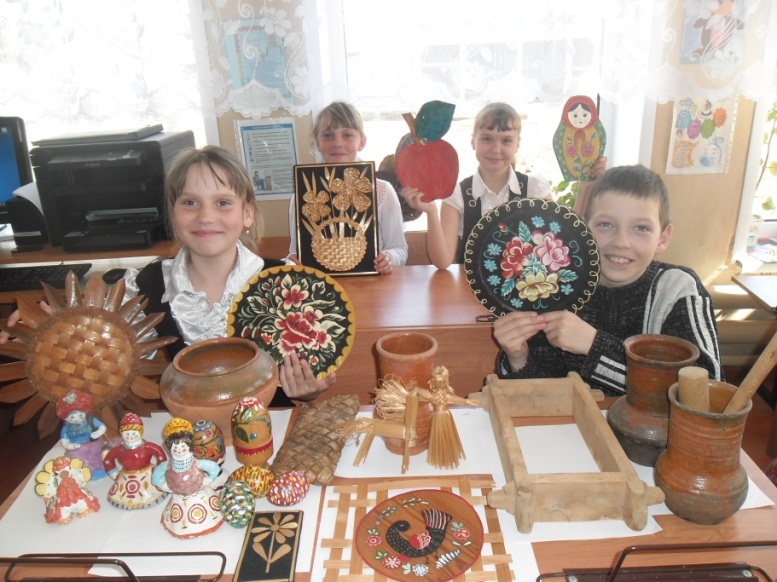 Наличие и доступность питьевой воды
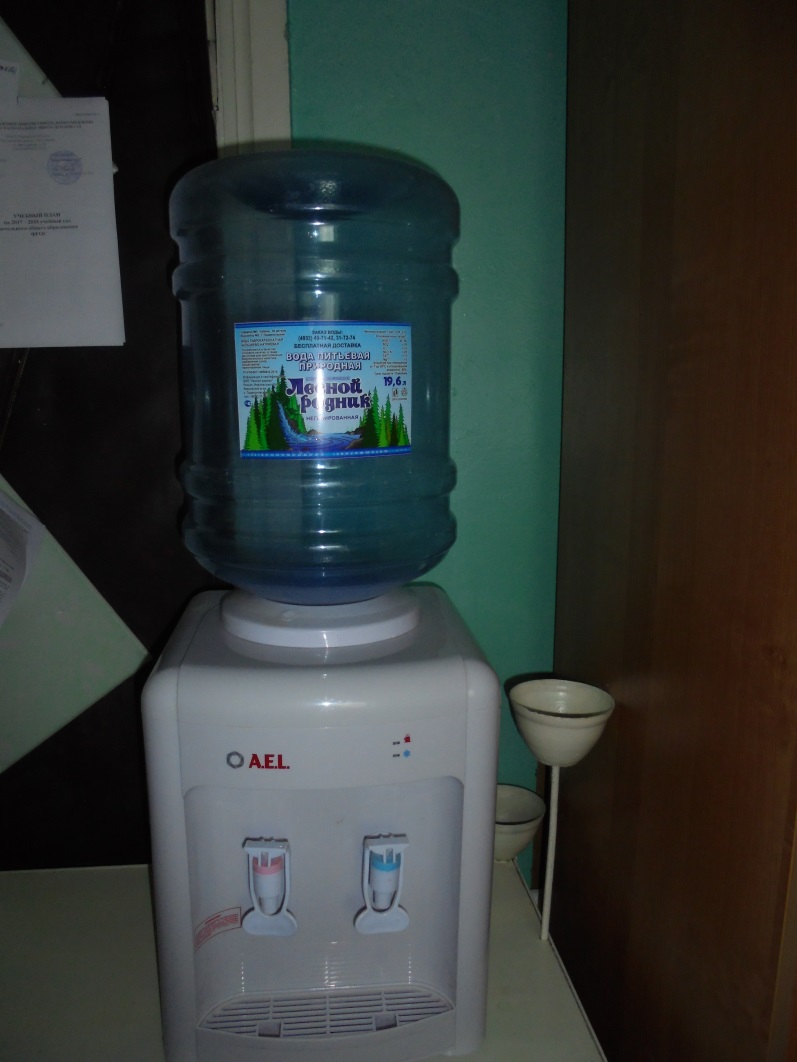 Комфортная  зона отдыха (ожидания) для родителей
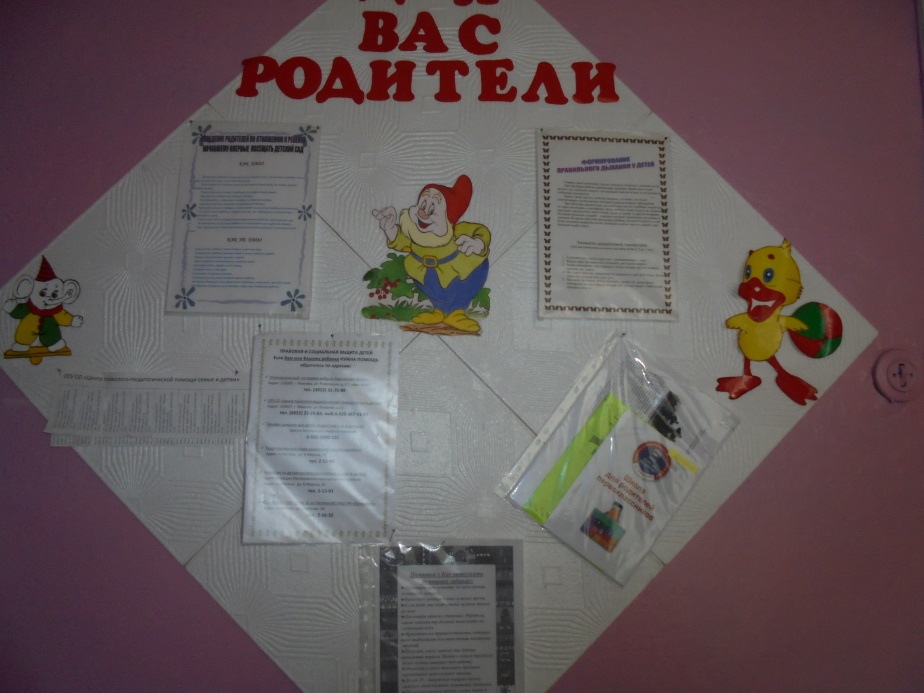 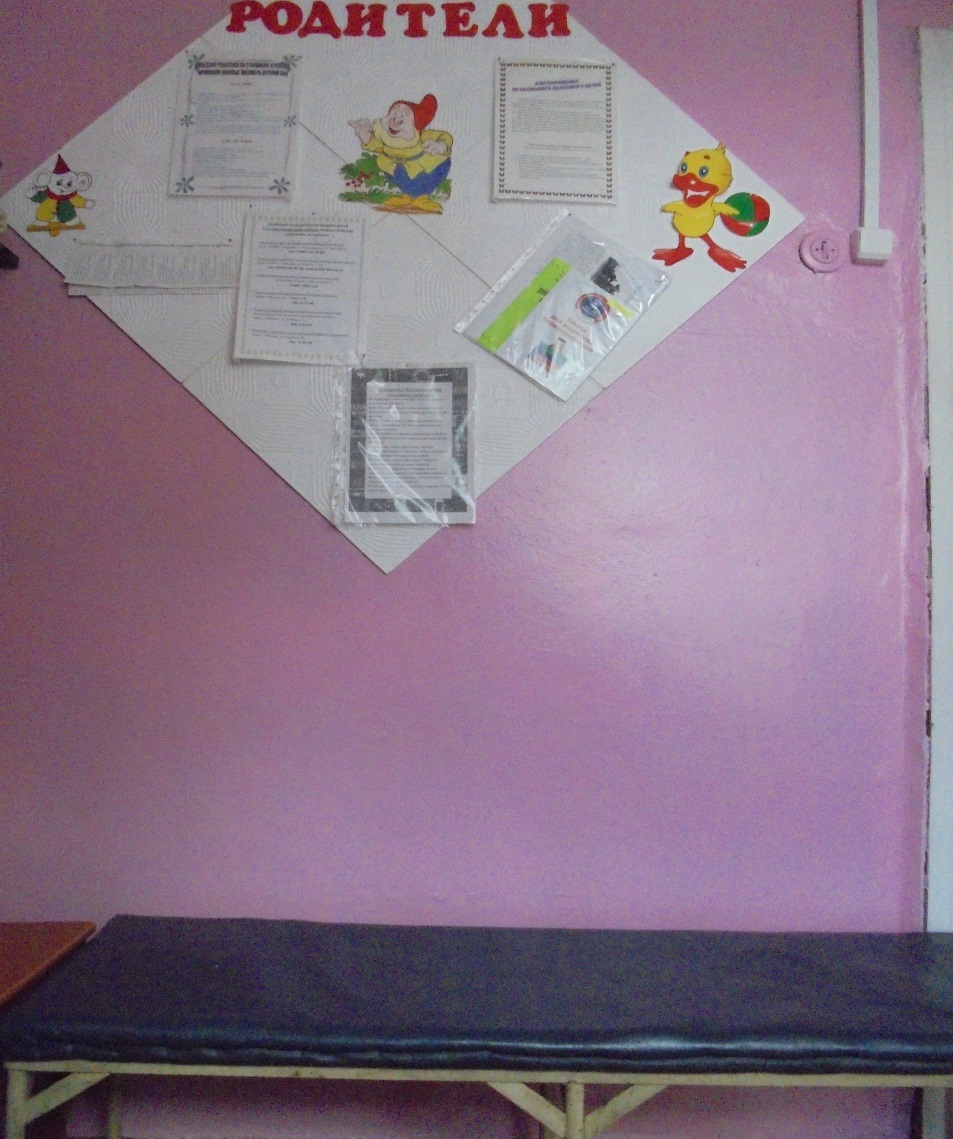 Санитарно-гигиеническое помещение
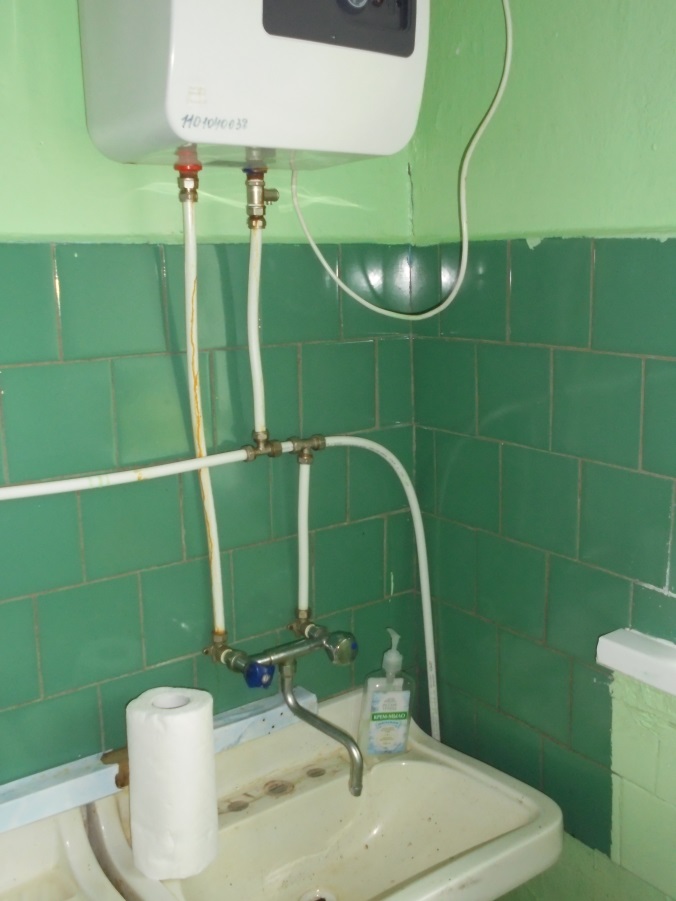 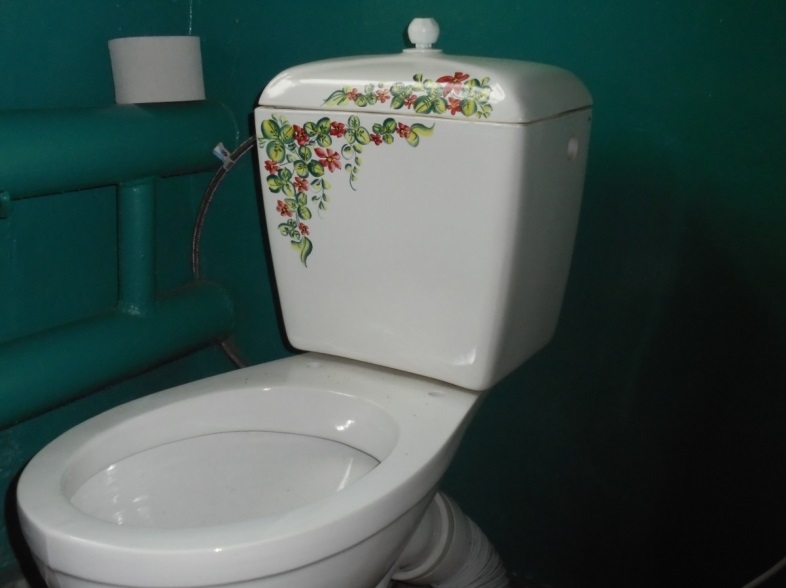 Переносной пандус для инвалидов
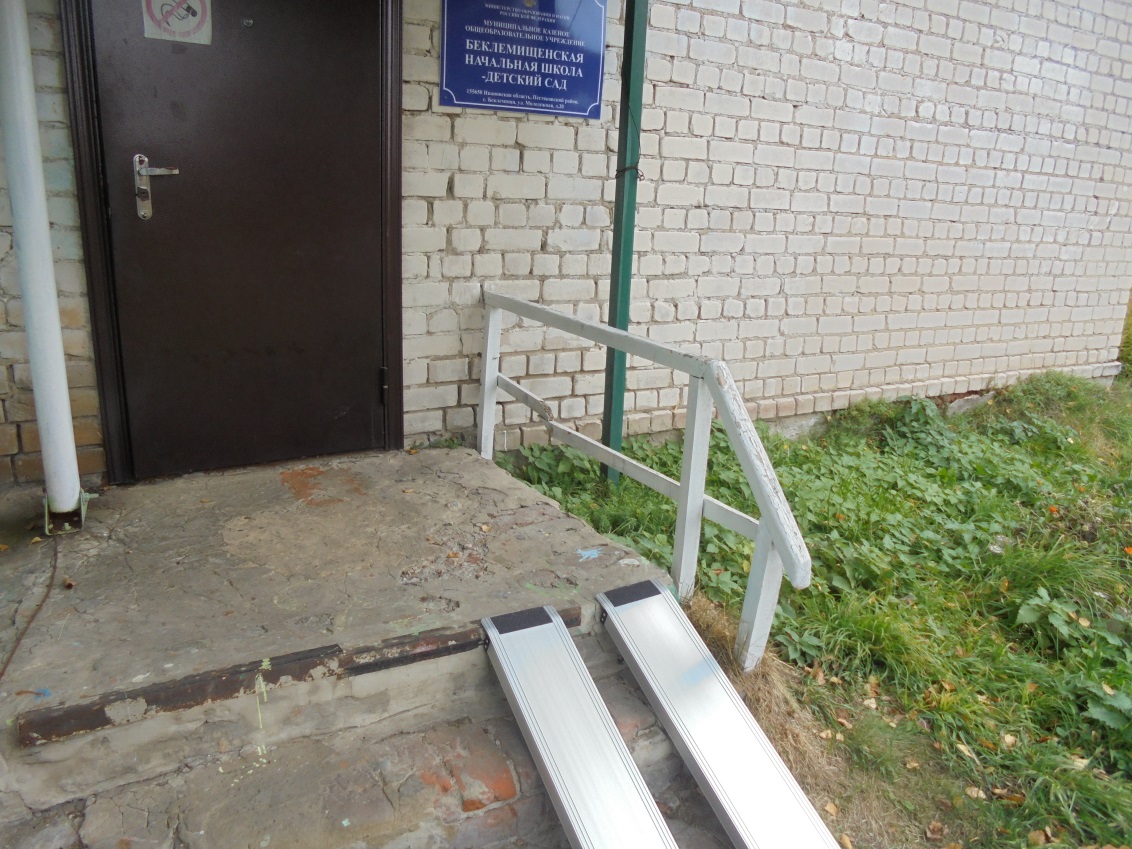 ПРИШКОЛЬНАЯ ТЕРРИТОРИЯ
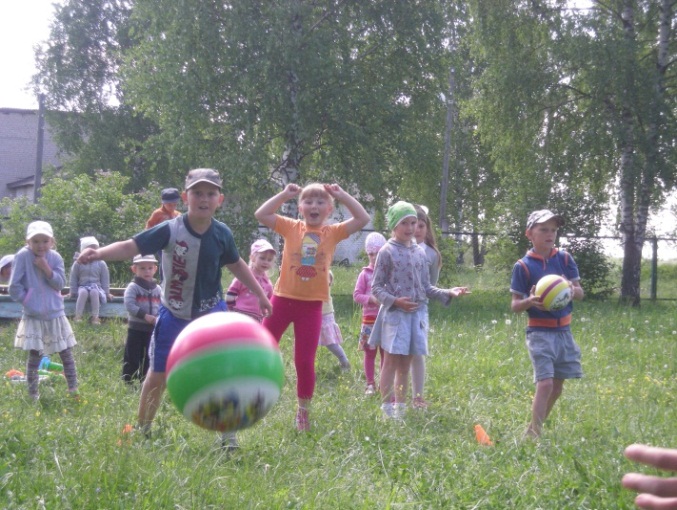 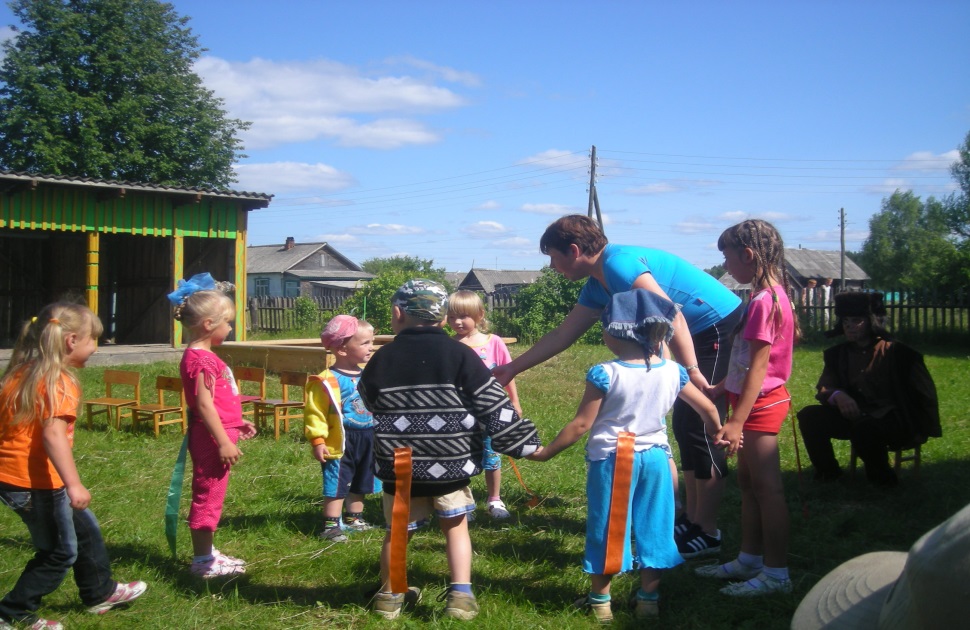 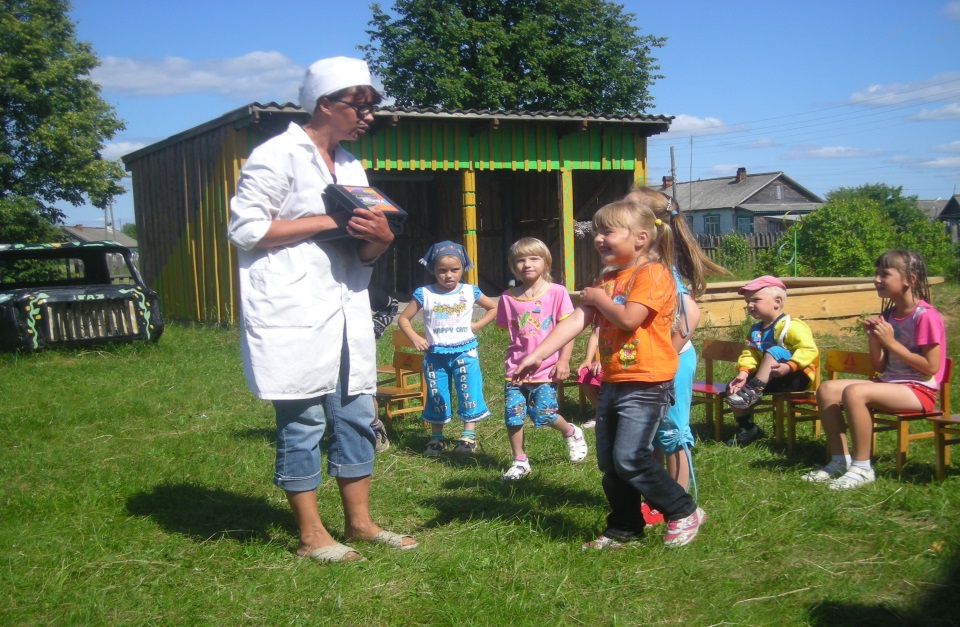 МЫ ОЧЕНЬ РАДЫ ВИДЕТЬ ВАС В НАШЕЙ ШКОЛЕ!